#ТОИПКРО  #УЧИБУДУЩЕМУ  #УЧИСЬСТОИПКРО  #ТОИПКРО  #УЧИБУДУЩЕМУ #УЧИСЬСТОИПКРО
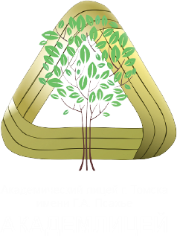 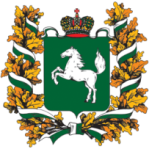 Департамент общего образования Томской области
ОСЕННЯЯ 
КОНФЕРЕНЦИЯ
ПО КАЧЕСТВУ ОБРАЗОВАНИЯ
18 ноября | Томск
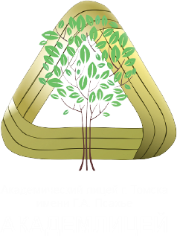 ОСЕННЯЯ КОНФЕРЕНЦИЯ
ПО КАЧЕСТВУ ОБРАЗОВАНИЯ
18 ноября | Томск
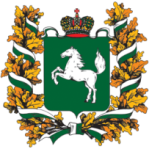 СТРАТЕГИЯ РАЗВИТИЯ 
РЕГИОНАЛЬНОЙ МЕТОДИЧЕСКОЙ СЛУЖБЫ 
ДЛЯ ОБЕСПЕЧЕНИЯ ЕДИНЫХ ПОДХОДОВ 
К ПРОФЕССИОНАЛЬНОМУ РАЗВИТИЮ ПЕДАГОГОВ
Департамент общего образования Томской области
Замятина Оксана Михайловна,
ректор ТОИПКРО
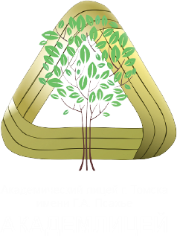 ОСЕННЯЯ КОНФЕРЕНЦИЯ
ПО КАЧЕСТВУ ОБРАЗОВАНИЯ
18 ноября | Томск
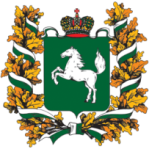 МОНИТОРИНГИ КАЧЕСТВА ОБРАЗОВАНИЯ
Департамент общего образования Томской области
Оценка механизмов управления качеством образования
(критерии Станченко)
Мотивирующий мониторинг Минпросвещения России
Рейтинг Рособрнадзора субъектов РФ 
по качеству образования
ЕГЭ
объективность оценочных процедур
победители и призеры Всероссийской олимпиады школьников
система оценки качества подготовки обучающихся (ЕГЭ, ОГЭ, ВПР)
аналитика 
и интерпретация результатов ГИА
использование компьютеров
мониторинг эффективности руководителей образовательных организаций региона
ВСОКО
ЕГЭ
СИСТЕМА 
НАСТАВНИЧЕСТВА
функциональная
грамотность
поступление в вузы и учреждения СПО своего региона
ШНОР
охват детей дополнительным образованием
воспитание 
и социализация
ВПР  ОГЭ
поступление в вузы и учреждения СПО своего региона
самоопределение и профессиональная ориентация обучающихся
достижение минимального уровня подготовки
использование лабораторного оборудования
количество руководящих работников в расчете на 10 педагогических работников в образовательной организации
профессиональное развитие педагогических работников
качество дошкольного образования
аналитика 
и интерпретация результатов ГИА
объективность оценочных процедур
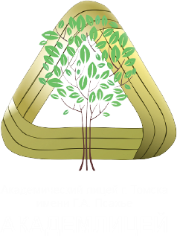 ОСЕННЯЯ КОНФЕРЕНЦИЯ
ПО КАЧЕСТВУ ОБРАЗОВАНИЯ
18 ноября | Томск
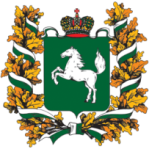 КАК СВЯЗАНА ОЦЕНКА КАЧЕСТВА И МЕТОДИЧЕСКАЯ РАБОТА?
Департамент общего образования Томской области
1
2
методическое сопровождение оценочной деятельности педагогов
преодоление дефицитов по формирующему оцениванию, планированию результатов ученика и критериев их достижения, уровневому подходу к организации контроля освоения РП, выставления отметок и др.
МЕТОДИЧЕСКАЯ РАБОТА 
должна стать 
ВИДИМОЙ 
и 
ИЗМЕРЯЕМОЙ
использование данных оценки как основания для методической работы
выявление и анализ дефицитов педагогических работников и управленческих кадров ОО, формирование и отбор содержания методических мероприятий, в т.ч. для ИОМ
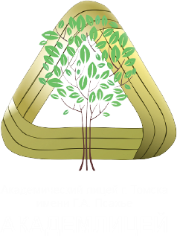 ОСЕННЯЯ КОНФЕРЕНЦИЯ
ПО КАЧЕСТВУ ОБРАЗОВАНИЯ
18 ноября | Томск
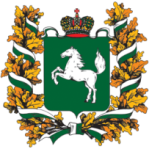 СИСТЕМА МЕТОДИЧЕСКОГО СОПРОВОЖДЕНИЯ В ТОМСКОЙ ОБЛАСТИ (до 2020 года)
Департамент общего образования Томской области
РЕГИОНАЛЬНЫЙ 
УРОВЕНЬ
РЦРО
ОЦДО
ТОИПКРО
МУНИЦИПАЛЬНЫЙ 
УРОВЕНЬ
МУНИЦИПАЛЬНЫЕ МЕТОДИЧЕСКИЕ СЛУЖБЫ
Методические центры – 5 
Методические кабинеты – 5 
Методические отделы – 4 
Специалисты, координаторы – 5
Служба по вопросам развития образования – 1
ИНСТИТУЦИОНАЛЬНЫЙ 
УРОВЕНЬ
МЕТОДИЧЕСКИЕ
ОБЪЕДИНЕНИЯ

НАСТАВНИЧЕСТВО
РЕГИОНАЛЬНЫЕ МЕТОДИЧЕСКИЕ ОБЪЕДИНЕНИЯ, АССОЦИАЦИИ 
И ПРОФ. СООБЩЕСТВА
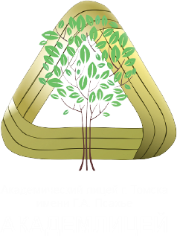 ОСЕННЯЯ КОНФЕРЕНЦИЯ
ПО КАЧЕСТВУ ОБРАЗОВАНИЯ
18 ноября | Томск
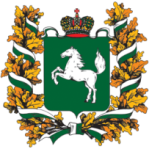 НОРМАТИВНАЯ БАЗА
ФЕДЕРАЛЬНЫЙ УРОВЕНЬ
Федеральный закон от 29.12.2012 №273-ФЗ «Об образовании в Российской Федерации» (с изменениями и дополнениями)
Указ Президента Российской Федерации от 07.05.2018 №204 «О национальных целях и стратегических задачах развития Российской Федерации на период до 2024 года»
Указ Президента Российской Федерации от 21.07.2020 №474 «О национальных целях развития Российской Федерации на период до 2030 года»
Национальный проект «Образование», федеральный проект «Современная школа»
Распоряжение Правительства Российской Федерации от 31.12.2019 №3273-р «Основные принципы национальной системы профессионального роста педагогических работников Российской Федерации, включая национальную систему учительского роста»
Распоряжение Министерства просвещения Российской Федерации от 16.12.2020 №Р-174 «Об утверждении Концепции создания единой федеральной системы научно-методического сопровождения педагогических работников и управленческих кадров»
Письмо заместителя Министра просвещения Российской Федерации А.В. Зыряновой от 08.11.2021 №АЗ-872/08 «О направлении методических рекомендаций»
Письмо заместителя Министра просвещения Российской Федерации А.В. Зыряновой от 10.12.2021 №АЗ-1061/08 «О формировании методического актива»
РЕГИОНАЛЬНЫЙ УРОВЕНЬ
Распоряжение Департамента общего образования Томской области от 26.02.2021 №308-р «О реализации мероприятия по формированию и обеспечению функционирования единой федеральной системы научно-методического сопровождения педагогических работников и управленческих кадров в рамках регионального проекта «Современная школа» национального проекта «Образование» (с изменениями, внесенными распоряжением Департамента общего образования Томской области от 20.01.2022 № 67-р).
Распоряжение Департамента общего образования Томской области от 26.02.2021 №309-р «Об утверждении типового положения о деятельности Центра непрерывного повышения профессионального мастерства педагогических работников в рамках регионального проекта «Современная школа» национального проекта «Образование».
Распоряжение Департамента общего образования Томской области от 14.03.2022 №311-р «О региональной системе научно-методического сопровождения педагогических работников и управленческих кадров Томской области»
Распоряжение Департамента общего образования Томской области от 27.10.2022 №1788-р «Об утверждении Положения о региональном методическом активе Томской области»

ИНСТИТУЦИОНАЛЬНЫЙ УРОВЕНЬ
Приказ ТОИПКРО от 14.05.2021 №28-ос «О внесении изменений в организационную структуру ТОИПКРО и создании Центра непрерывного повышения профессионального мастерства педагогических работников»
Приказ ТОИПКРО от 08.11.2022 №145-ос «Об утверждении состава регионального методического актива Томской области»
Департамент общего образования Томской области
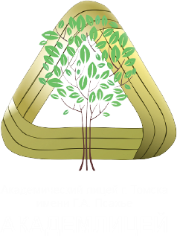 ОСЕННЯЯ КОНФЕРЕНЦИЯ
ПО КАЧЕСТВУ ОБРАЗОВАНИЯ
18 ноября | Томск
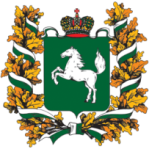 СИСТЕМА МЕТОДИЧЕСКОГО СОПРОВОЖДЕНИЯ В ТОМСКОЙ ОБЛАСТИ (2022 года)
ФЕДЕРАЛЬНЫЙ 
УРОВЕНЬ
Департамент общего образования Томской области
РЕГИОНАЛЬНЫЙ 
УРОВЕНЬ
ФЕДЕРАЛЬНЫЙ МЕТОДИЧЕСКИЙ ЦЕНТР
РЦРО
ТОИПКРО
- ЦНППМ -
МУНИЦИПАЛЬНЫЙ 
УРОВЕНЬ
ОЦДО
МУНИЦИПАЛЬНЫЕ МЕТОДИЧЕСКИЕ СЛУЖБЫ
ИНСТИТУЦИОНАЛЬНЫЙ 
УРОВЕНЬ
РЕГИОНАЛЬНЫЙ МЕТОДИЧЕСКИЙ АКТИВ
ПЕДВУЗЫ
МЕТОДИЧЕСКИЙ СОВЕТ (ОТДЕЛ)

«ПАРЫ» ПЕДАГОГОВ
ФЕДЕРАЛЬНЫЕ ЦЕНТРЫ 
научно-методического сопровождения педагогов
МЕТОДИЧЕСКИЕ ОБЪЕДИНЕНИЯ, АССОЦИАЦИИ И ПРОФЕССИОНАЛЬНЫЕ СООБЩЕСТВА
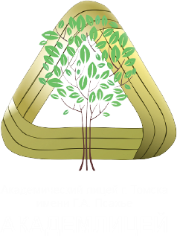 ОСЕННЯЯ КОНФЕРЕНЦИЯ
ПО КАЧЕСТВУ ОБРАЗОВАНИЯ
18 ноября | Томск
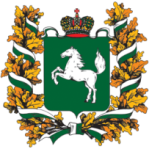 7 ПРОФЕССИОНАЛЬНЫХ ОЛИМПИАД
БОЛЕЕ  35 МОНИТОРИНГОВЫХ ИССЛЕДОВАНИЙ
Департамент общего образования Томской области
12 КОНКУРСОВ ПРОФЕССИОНАЛЬНОГО 
МАСТЕРСТВА
И 7 ПРОФЕССИОНАЛЬНЫХ КОНКУРСОВ
БОЛЕЕ 50 СЕМИНАРОВ И КОНСУЛЬТАЦИЙ ПО ОБНОВЛЕННЫМ ФГОС НОО И ФГОС ООО
ФОРМЫ МЕТОДИЧЕСКОГО СОПРОВОЖДЕНИЯ ТОИПКРО – 2022
12 ФОРУМОВ 
И КОНФЕРЕНЦИЙ
5 СТАЖИРОВОК И 8 ПЕДАГОГИЧЕСКИХ 
ДЕСАНТОВ В МО
83 АДРЕСНЫЕ 
И ПРАКТИКООРИЕНТИРОВАННЫЕ 
ПРОГРАММЫ ДПП ПК
БОЛЕЕ 30  МЕТОДИЧЕСКИХ РЕКОМЕНДАЦИЙ ПО ФОРМИРОВАНИЮ ООП НОО И ООО
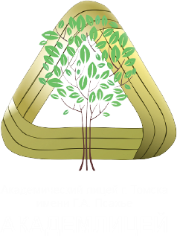 ОСЕННЯЯ КОНФЕРЕНЦИЯ
ПО КАЧЕСТВУ ОБРАЗОВАНИЯ
18 ноября | Томск
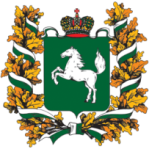 ПОВЫШЕНИЕ 
КВАЛИФИКАЦИИ
2658	 	     1718*
+351
до конца 
2022 года
Количество обученных 
на бюджетных КПК ТОИПКРО
Департамент общего образования Томской области
2021 год		 	          2022 год
ДИНАМИКА ИЗМЕНЕНИЯ КОЛИЧЕСТВА СЛУШАТЕЛЕЙ КПК ТОИПКРО ИЗ МУНИЦИПАЛИТЕТОВ ТО 2021-2022*
-60% (-58 чел.)
-23% (-15 чел.)
-22% (-9 чел.)
-56% (-59 чел.)
-20% (-17 чел.)
-54% (-128 чел.)
-17% (-16 чел.)
-52% (-405 чел.)
-13% (-10 чел.)
-47% (-20 чел.)
-9% (-5 чел.)
-47% (-47 чел.)
-8% (-3 чел.)
-42% (-38 чел.)
-4% (-2 чел.)
-40% (-56 чел.)
-1% (-1 чел.)
-26% (-20 чел.)
32% (+7 чел.)
-25% (-74 чел.)
44% (+7 чел.)
*по состоянию на 07.11.2022
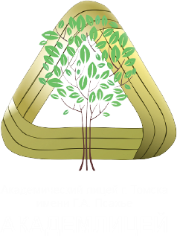 ОСЕННЯЯ КОНФЕРЕНЦИЯ
ПО КАЧЕСТВУ ОБРАЗОВАНИЯ
18 ноября | Томск
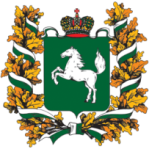 КОМПЕНСАЦИЯ ПРОФЕССИОНАЛЬНЫХ ЗАТРУДНЕНИЙ
Департамент общего образования Томской области
ПОВЫШЕНИЕ КАЧЕСТВА ОБРАЗОВАТЕЛЬНЫХ РЕЗУЛЬТАТОВ ДЕТЕЙ И ВОСПИТАНИЕ ГАРМОНИЧНО РАЗВИТЫХ ЛИЧНОСТЕЙ
ПРЕДМЕТНЫЕ КОМПЕТЕНЦИИ
МЕТОДИЧЕСКИЕ КОМПЕТЕНЦИИ
ЦИФРОВЫЕ КОМПЕТЕНЦИИ
УПРАВЛЕНЧЕСКИЕ КОМПЕТЕНЦИИ
ШКОЛЫ, РАБОТАЮЩИЕ В СЛОЖНОМ СОЦИАЛЬНОМ КОНТЕКСТЕ 
И С НИЗКИМИ ОБРАЗОВАТЕЛЬНЫМИ РЕЗУЛЬТАМИ
ЦИФРОВАЯ ТРАНСФОРМАЦИЯ И ЦИФРОВАЯ ЗРЕЛОСТЬ
ПСИХОЛОГО-ПЕДАГОГИЧЕСКИЕ ТЕХНОЛОГИИ И ИНСТРУМЕНТЫ*
ПРЕДМЕТНЫЕ КОНЦЕПЦИИ И ПРОФЕССИОНАЛЬНЫЕ СООБЩЕСТВА
8 
ДПП ПК
35 
ДПП ПК
4 
ДПП ПК
20 
ДПП ПК
*МОТИВАЦИЯ, ГЕЙМИФИКАЦИЯ, ТЕХНОЛОГИИ ЛИЧНОСТНОГО РОСТА, ИНСТРУМЕНТЫ ПРОФИЛАКТИКИ ДЕВИАНТНОГО ПОВЕДЕНИЯ И ПРОФЕССИОНАЛЬНОГО ВЫГОРАНИЯ, ТЕХНОЛОГИИ РАБОТЫ С ДЕТЬМИ С ОСОБЫМИ ОБРАЗОВАТЕЛЬНЫМИ ПОТРЕБНОСТЯМИ
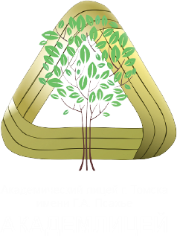 ОСЕННЯЯ КОНФЕРЕНЦИЯ
ПО КАЧЕСТВУ ОБРАЗОВАНИЯ
18 ноября | Томск
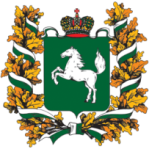 КОМПЕНСАЦИЯ ПРОФЕССИОНАЛЬНЫХ ЗАТРУДНЕНИЙ: ИТОГИ РАБОТЫ 2019-2021 ГГ. ШНОР
Департамент общего образования Томской области
2019-2021: 128 ШНОР (ФИОКО)
- 64 (50 %) школ из списка ШНОР
2020 год: 10 школ в проекте 500+
2021 год: 42 школы в проекте 500+
Декабрь 2021: 64 ШНОР (ФИОКО)
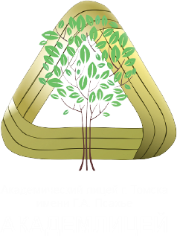 ОСЕННЯЯ КОНФЕРЕНЦИЯ
ПО КАЧЕСТВУ ОБРАЗОВАНИЯ
18 ноября | Томск
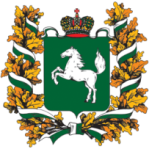 КОМПЕНСАЦИЯ ПРОФЕССИОНАЛЬНЫХ ЗАТРУДНЕНИЙ: РАБОТА 2022 ГОД ШНОР
Декабрь 2021: 64 ШНОР (ФИОКО)
Департамент общего образования Томской области
93 школы
2022 год: 29 ШНОР (ФИОКО)
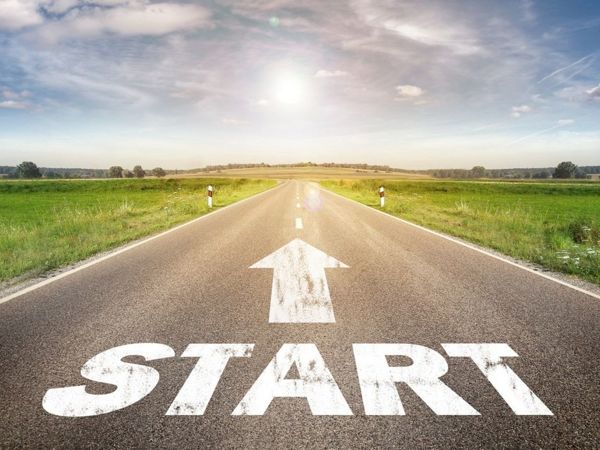 2020 год: 5 школ в проекте 500+
2021 год: 20 школ в проекте 500+
2022 год: 33 школы в проекте 500+
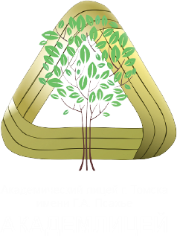 ОСЕННЯЯ КОНФЕРЕНЦИЯ
ПО КАЧЕСТВУ ОБРАЗОВАНИЯ
18 ноября | Томск
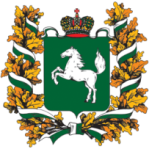 ЦЕНТР НЕПРЕРЫВНОГО ПОВЫШЕНИЯ ПРОФЕССИОНАЛЬНОГО МАСТЕРСТВА ПЕДАГОГИЧЕСКИХ РАБОТНИКОВ
Департамент общего образования Томской области
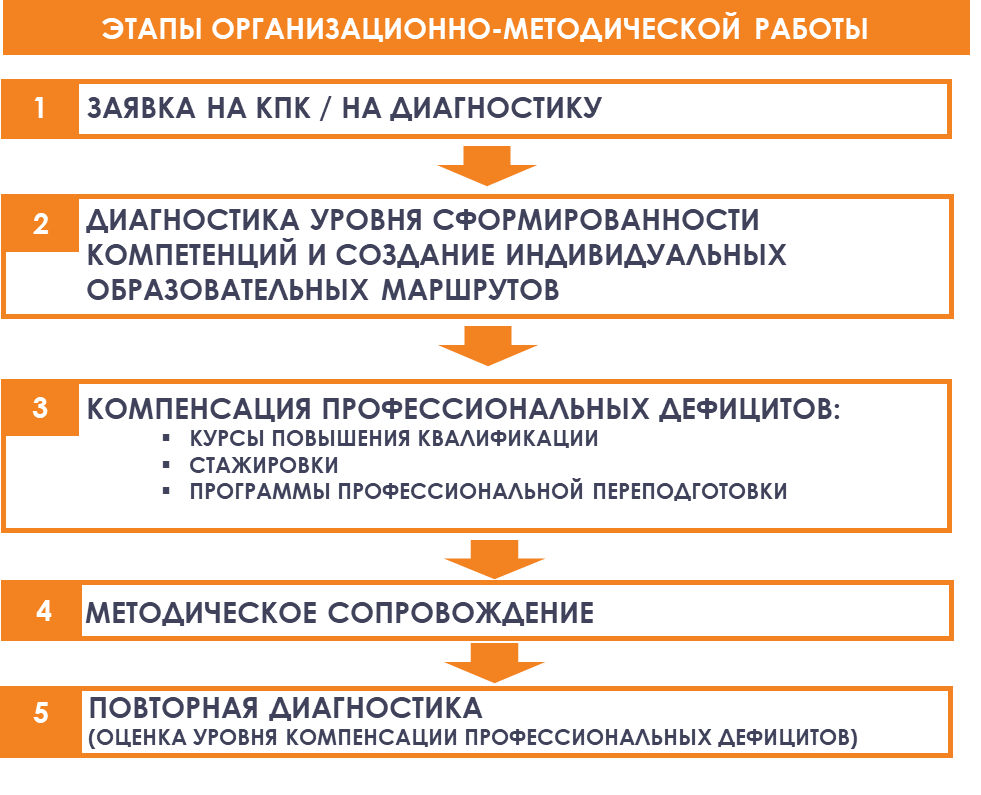 *по состоянию на 30.09.2022
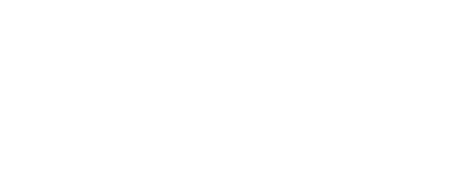 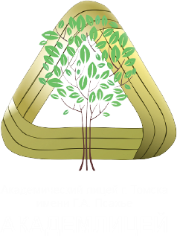 ОСЕННЯЯ КОНФЕРЕНЦИЯ
ПО КАЧЕСТВУ ОБРАЗОВАНИЯ
18 ноября | Томск
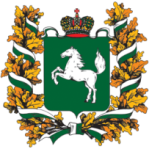 ЦЕНТР НЕПРЕРЫВНОГО ПОВЫШЕНИЯ ПРОФЕССИОНАЛЬНОГО МАСТЕРСТВА ПЕДАГОГИЧЕСКИХ РАБОТНИКОВ: ИНДИВИДУАЛЬНЫЙ ОБРАЗОВАТЕЛЬНЫЙ МАРШРУТ
Департамент общего образования Томской области
Персональные данные
ФИО, дата рождения, данные об образовании, педагогический стаж, место работы, должность, предметная область, квалификационная категория, контактная информация
Результаты диагностики уровня сформированности компетенций
Цель, которую необходимо достигнуть в рамках ИОМ, выявленные дефициты, рекомендации по вовлечению в экспертную деятельность
Дорожная карта по устранению выявленных дефицитов
Мероприятия/события, направленные на получение дополнительных знаний, опыта: 
КПК, стажировки, мероприятия, направленные на проф.развитие и обмен опытом, проф.сообщества, метод.объединения, ПТГ, спец.литература, методические материалы, ссылки на федеральных и региональных экспертов
Мероприятия/события, направленные на демонстрацию личного опыта:
ФИП, РИП, конференции, семинары, экспертная деятельность, разработка методических продуктов, наставничество
Мероприятия, направленные на профилактику профессионального выгорания
Блок 1
Блок 2
Блок 3
Продолжительность ИОМ – 6 месяцев
Мониторинг
Ежемесячный (рефлексивная оценка)
Повторная диагностика уровня сформированности компетенций
Саморефлексия по итогам прохождения ИОМ
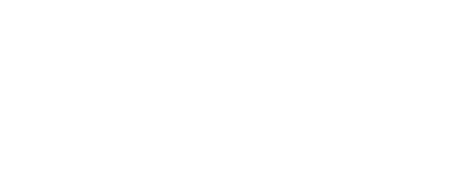 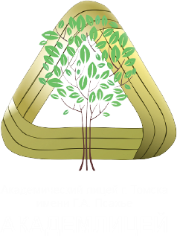 ОСЕННЯЯ КОНФЕРЕНЦИЯ
ПО КАЧЕСТВУ ОБРАЗОВАНИЯ
18 ноября | Томск
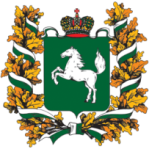 ЦЕНТР НЕПРЕРЫВНОГО ПОВЫШЕНИЯ ПРОФЕССИОНАЛЬНОГО МАСТЕРСТВА ПЕДАГОГИЧЕСКИХ РАБОТНИКОВ: ИНДИВИДУАЛЬНЫЙ ОБРАЗОВАТЕЛЬНЫЙ МАРШРУТ
Департамент общего образования Томской области
2482
ИОМ
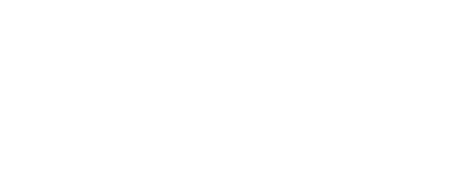 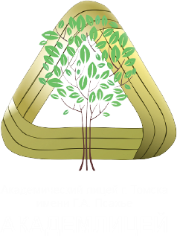 ОСЕННЯЯ КОНФЕРЕНЦИЯ
ПО КАЧЕСТВУ ОБРАЗОВАНИЯ
18 ноября | Томск
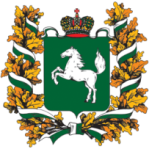 ЦЕНТР НЕПРЕРЫВНОГО ПОВЫШЕНИЯ ПРОФЕССИОНАЛЬНОГО МАСТЕРСТВА ПЕДАГОГИЧЕСКИХ РАБОТНИКОВ: ИНДИВИДУАЛЬНЫЙ ОБРАЗОВАТЕЛЬНЫЙ МАРШРУТ
Департамент общего образования Томской области
261
ИОМ
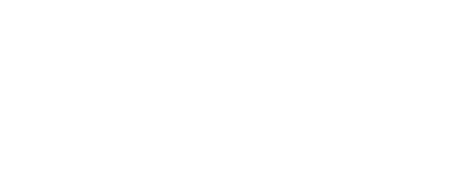 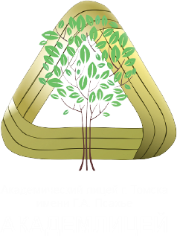 ОСЕННЯЯ КОНФЕРЕНЦИЯ
ПО КАЧЕСТВУ ОБРАЗОВАНИЯ
18 ноября | Томск
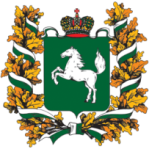 РЕГИОНАЛЬНЫЙ МЕТОДИЧЕСКИЙ АКТИВ ТОМСКОЙ ОБЛАСТИ (РМА)
Департамент общего образования Томской области
Департамент общего образования Томской области
поддержка непрерывного профессионального развития педагогических работников и управленческих кадров региона 
участие в продвижении актуальных направлений развития системы образования на федеральном и региональном уровнях для получения эффективного педагогического и управленческого опыта среди профессионального (педагогического) сообщества региона
участие в апробации и внедрении инновационных форм методической работы, менторства, наставничества, деятельности профессиональных сообществ, профессиональных ассоциаций, клубов и методических объединений, направленных на освоение и совершенствование профессиональных компетенций педагогических работников и управленческих кадров региона
обеспечение индивидуализации непрерывного повышения профессионального мастерства педагогических работников и управленческих кадров региона
содействие внедрению моделей «горизонтального обучения» педагогических работников и управленческих кадров региона
оказание методической поддержки педагогическим работникам и управленческим кадрам общеобразовательных организаций с низкими образовательными результатами
ТОИПКРО (ЦНППМ)
РМА (37 человек)
Профессиональные педагогические сообщества / ассоциации
Муниципальный методический актив 
i-муниципалитета
Муниципальная методическая служба 
i-муниципалитета
Методические советы / отделы 
i-образовательной организации
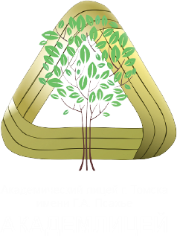 ОСЕННЯЯ КОНФЕРЕНЦИЯ
ПО КАЧЕСТВУ ОБРАЗОВАНИЯ
18 ноября | Томск
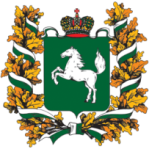 РЕГИОНАЛЬНЫЙ КОНКУРС «МЕТОДИСТ ГОДА»
выявление и распространение наиболее эффективного опыта методического сопровождения образовательного процесса
1
Департамент общего образования Томской области
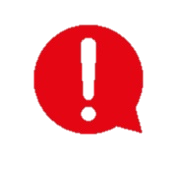 2
формирование единого информационно-методического пространства, способствующего развитию научного, методического и творческого потенциала организаций сферы общего и дополнительного образования Томской области
совершенствование профессиональной компетентности и стимулирование профессионального творчества методистов в условиях реализации региональных образовательных проектов
3
ЕЖЕГОДНО 
1 победитель 
13 призеров
ПОБЕДИТЕЛИ 
2020 - Сошенко И.И. 
(г. Томск)
2021 - Емельянова Ю.О. (Колпашевский р-н)
2022 - Лобастова М.П. 
(г. Томск)
В 2020-2022 НИ РАЗУ НЕ ПРИНИМАЛИ 
УЧАСТИЕ В КОНКУРСЕ:
Александровский район
Зырянский район	
Молчановский район
Парабельский район
город Кедровый
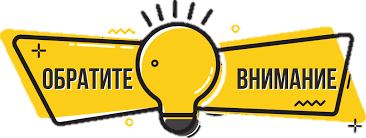 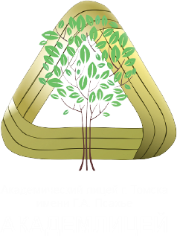 ОСЕННЯЯ КОНФЕРЕНЦИЯ
ПО КАЧЕСТВУ ОБРАЗОВАНИЯ
18 ноября | Томск
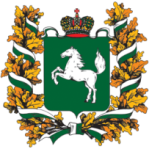 РЕГИОНАЛЬНЫЙ КОНКУРС «ЛУЧШИЕ ПРАКТИКИ НАСТАВНИЧЕСТВА»
Департамент общего образования Томской области
выявление лучших практик наставничества в сфере общего и дополнительного образования Томской области
1
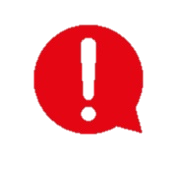 представление лучших практик наставничества в педагогических сообществах с целью тиражирования и внедрения в образовательные организации Томской области
2
поощрение лучших наставников с целью их общественного признания на региональном уровне
3
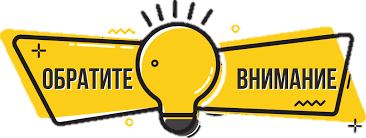 НЕ УЧАСТВОВАЛИ В 2022 ГОДУ:
Александровский район
Бакчарский район	
г. Кедровый
Кривошеинский район
Парабельский район
Томский район
Шегарский район
ЕЖЕГОДНО 
10 победителей 
30 участников (призеров)
НИЗКАЯ АКТИВНОСТЬ УЧАСТИЯ В КОНКУРСЕ В 2020-2021 ГГ:
город Кедровый (ни разу не участвовали)
Александровский район (1 участник в 2020 году)
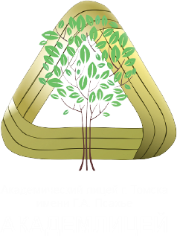 ОСЕННЯЯ КОНФЕРЕНЦИЯ
ПО КАЧЕСТВУ ОБРАЗОВАНИЯ
18 ноября | Томск
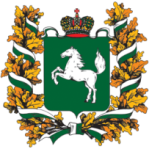 ОЦЕНКА МЕХАНИЗМОВ УПРАВЛЕНИЯ КАЧАСТВОМ ОБРАЗОВАНИЯ (РУМ-2022)
2.2. СИСТЕМА ОБЕСПЕЧЕНИЯ ПРОФЕССИОНАЛЬНОГО РАЗВИТИЯ ПЕДАГОГИЧЕСКИХ РАБОТНИКОВ
Департамент общего образования Томской области
выявление профессиональных дефицитов
совершенствование предметных компетенций
построение ИОМ на основе диагностики профессиональных дефицитов
проведение профилактики профессионального выгорания
осуществление научно-методического сопровождения
выявление кадровых потребностей в ОО региона
развитие кадрового потенциала в ОО
осуществление профессиональной переподготовки по образовательным программам педагогической направленности
поддержка молодых педагогов / реализация программ наставничества
организация повышения квалификации в рамках реализации приоритетных федеральных программ
Структура управленческого цикла
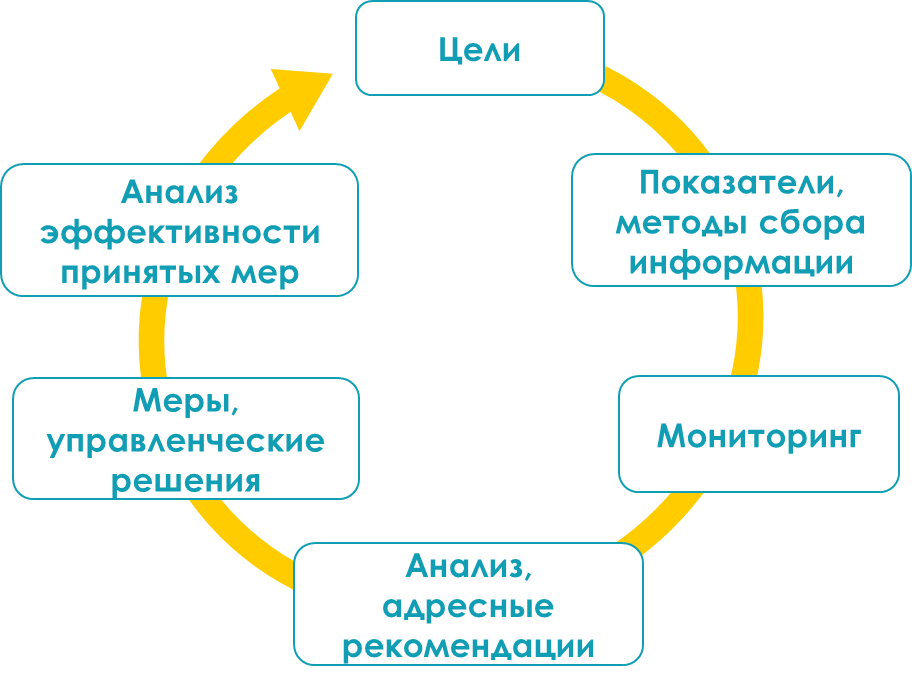 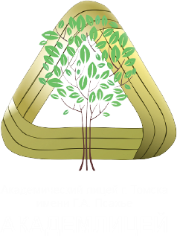 ОСЕННЯЯ КОНФЕРЕНЦИЯ
ПО КАЧЕСТВУ ОБРАЗОВАНИЯ
18 ноября | Томск
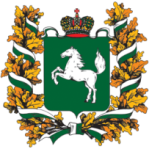 АНАЛИЗ РЕЗУЛЬТАТОВ МОНИТОРИНГА
обобщение полученных данных
использование контекстных данных
интерпретация результатов и выводы в разрезе показателей

АДРЕСНЫЕ РЕКОМЕНДАЦИИ ПО РЕЗУЛЬТАТАМ АНАЛИЗА
адресность рекомендаций относительно выявленной проблемы

МЕРОПРИЯТИЯ, МЕРЫ, УПРАВЛЕНЧЕСКИЕ РЕШЕНИЯ
описание специфики
соответствие актуальной проблематике

АНАЛИЗ ЭФФЕКТИВНОСТИ ПРИНЯТЫХ МЕР
выявление динамики
заключение об эффективности принятых мер
МЕТОДИЧЕСКАЯ РАБОТА 
должна стать 
ВИДИМОЙ 
и 
ИЗМЕРЯЕМОЙ
Департамент общего образования Томской области
ЦЕЛИ и ЗАДАЧИ
реалистичны 
обоснованы

ПОКАЗАТЕЛИ
соответствуют цели
определены методы сбора данных
утверждена методика расчета

МОНИТОРИНГ ПОКАЗАТЕЛЕЙ
определены сроки проведения мониторинга и формат
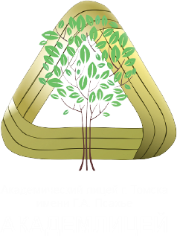 ОСЕННЯЯ КОНФЕРЕНЦИЯ
ПО КАЧЕСТВУ ОБРАЗОВАНИЯ
18 ноября | Томск
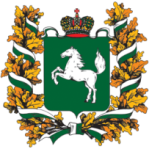 РАЗВИТИЕ РЕГИОНАЛЬНОЙ МЕТОДИЧЕСКОЙ СЛУЖБЫ
Департамент общего образования Томской области
до конца 2022
до конца 2022
до 01.02.2023
ежегодно
до 20.12.2022
до 20.01.2023
до 20.11.2023
до 01.12.2022
до 20.12.2022
«Запуск» работы регионального методического актива
Создание регионального учебно-методического объединения
Формирование плана мероприятий по научно-методическому сопровождению педагогических работников и управленческих кадров на 2023 год
Проведение курсов повышения квалификации, в т.ч. для руководителей и специалистов муниципальных методических служб
Проведение мониторинга профессиональных дефицитов педагогических работников и управленческих кадров организаций системы общего образования Томской области 
Разработка положения о мониторинге методических разделов сайтов муниципальных органов управления образованием и сайтов образовательных организаций
Проведение мониторинга методических разделов сайтов образовательных организаций
Проведение мониторинга эффективности функционирования региональной системы научно-методического сопровождения педагогических работников и управленческих кадров Томской области
Проведение мониторинга реализации плана мероприятий по научно-методическому сопровождению педагогических работников и управленческих кадров
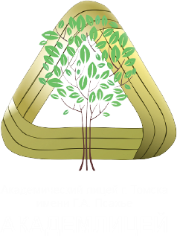 ОСЕННЯЯ КОНФЕРЕНЦИЯ
ПО КАЧЕСТВУ ОБРАЗОВАНИЯ
18 ноября | Томск
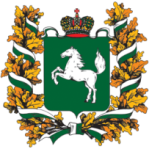 СТРАТЕГИЯ РАЗВИТИЯ 
РЕГИОНАЛЬНОЙ МЕТОДИЧЕСКОЙ СЛУЖБЫ 
ДЛЯ ОБЕСПЕЧЕНИЯ ЕДИНЫХ ПОДХОДОВ 
К ПРОФЕССИОНАЛЬНОМУ РАЗВИТИЮ ПЕДАГОГОВ
Департамент общего образования Томской области
ТОМСКИЙ ОБЛАСТНОЙ ИНСТИТУТ ПОВЫШЕНИЯ КВАЛИФИКАЦИИ 
И ПЕРЕПОДГОТОВКИ РАБОТНИКОВ ОБРАЗОВАНИЯ

г. Томск, ул. Пирогова, 10, тел. (3822) 55-79-89, e-mail: zamyatina@tpu.ru TOIPKRO.RU   |   ТОИПКРО.РФ

T.ME/TOIPKROTOMSK                VK.COM/TOIPKRO               OK.RU/TOIPKRO 	T.ME/CNPPM_TOIPKRO
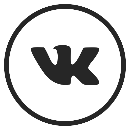 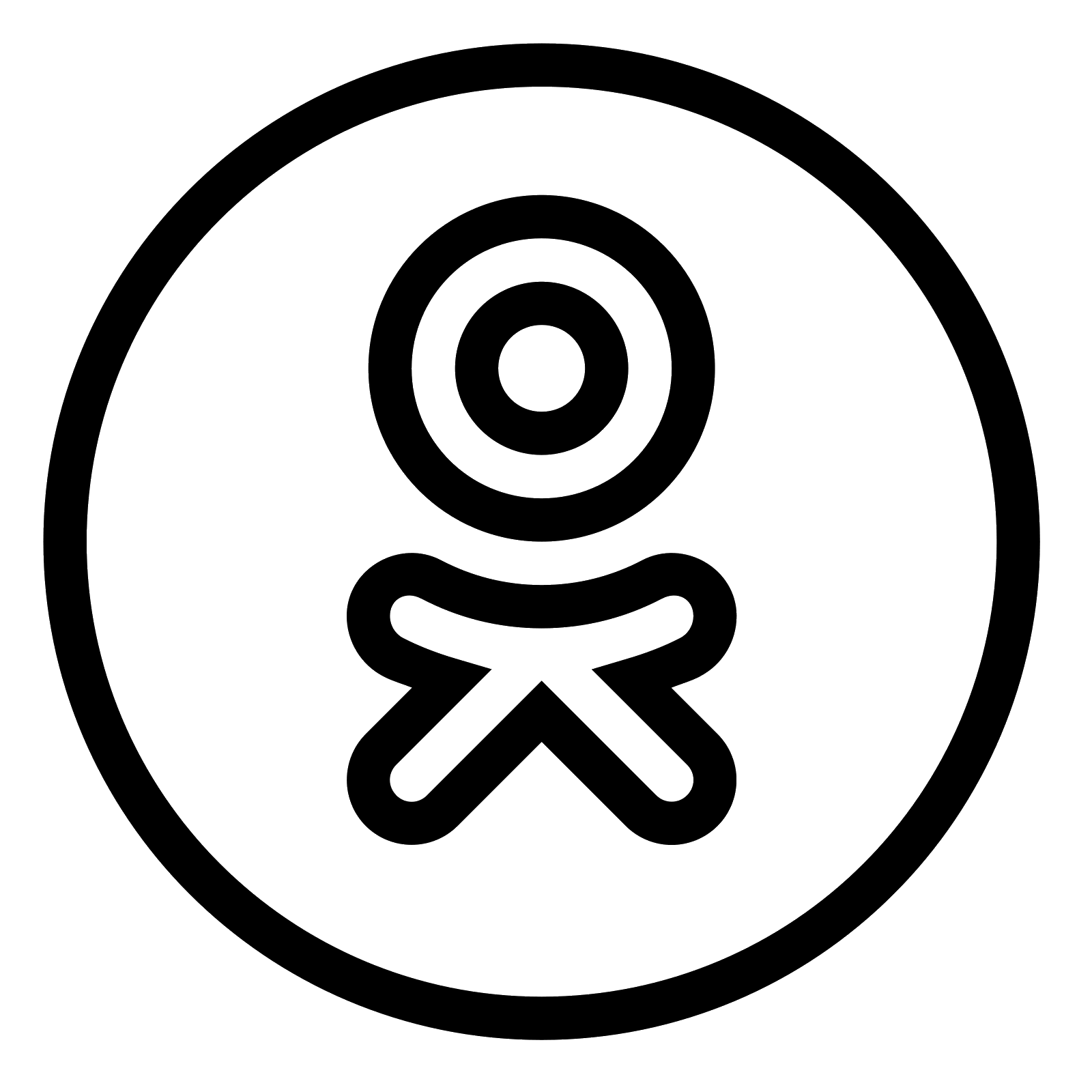 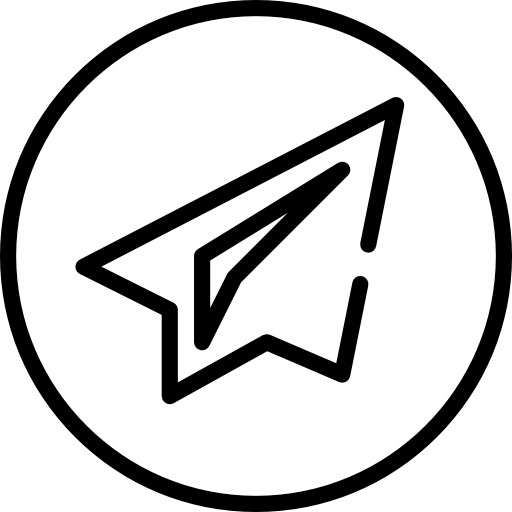 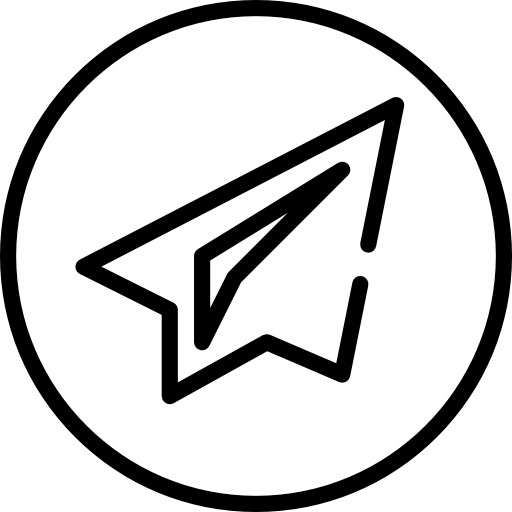 #ТОИПКРО  #УЧИБУДУЩЕМУ  #УЧИСЬСТОИПКРО  #ТОИПКРО  #УЧИБУДУЩЕМУ #УЧИСЬСТОИПКРО